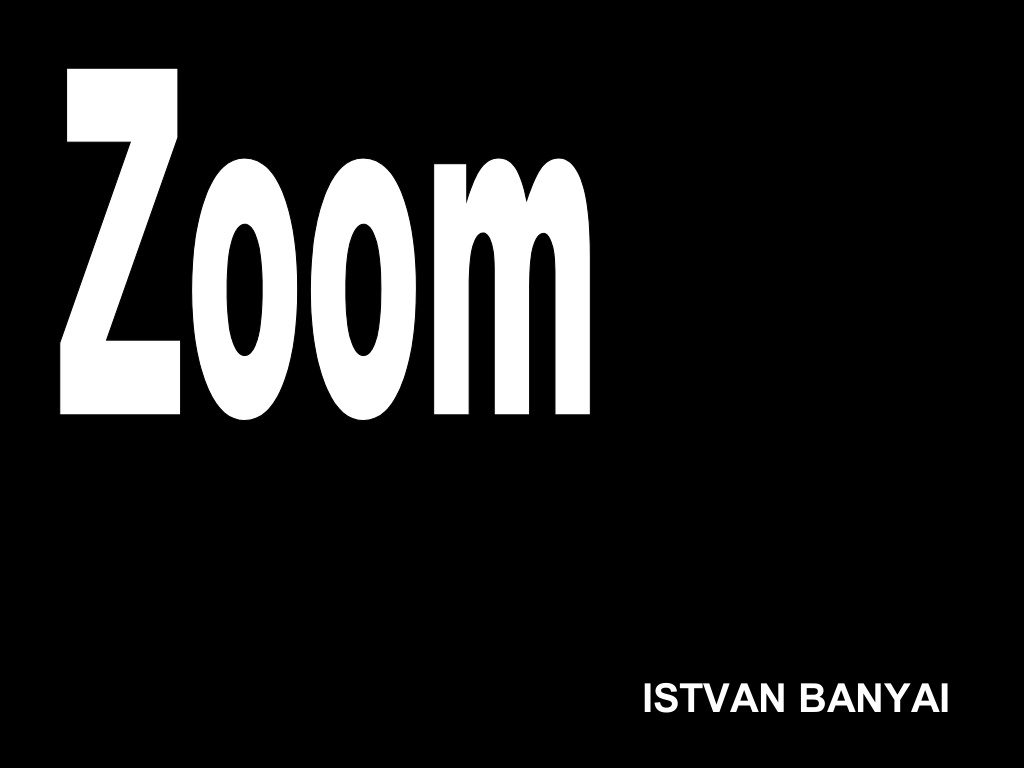 [Speaker Notes: https://www.slideshare.net/zarthustra7/zoom-by-istvan-banyai-23329406]
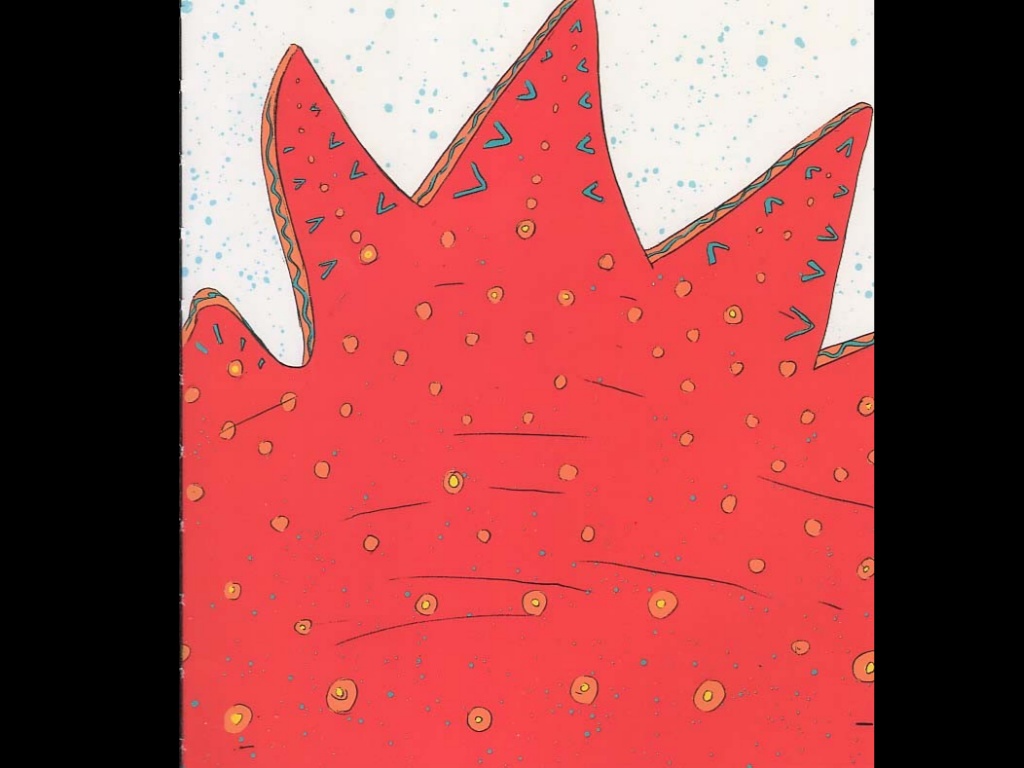 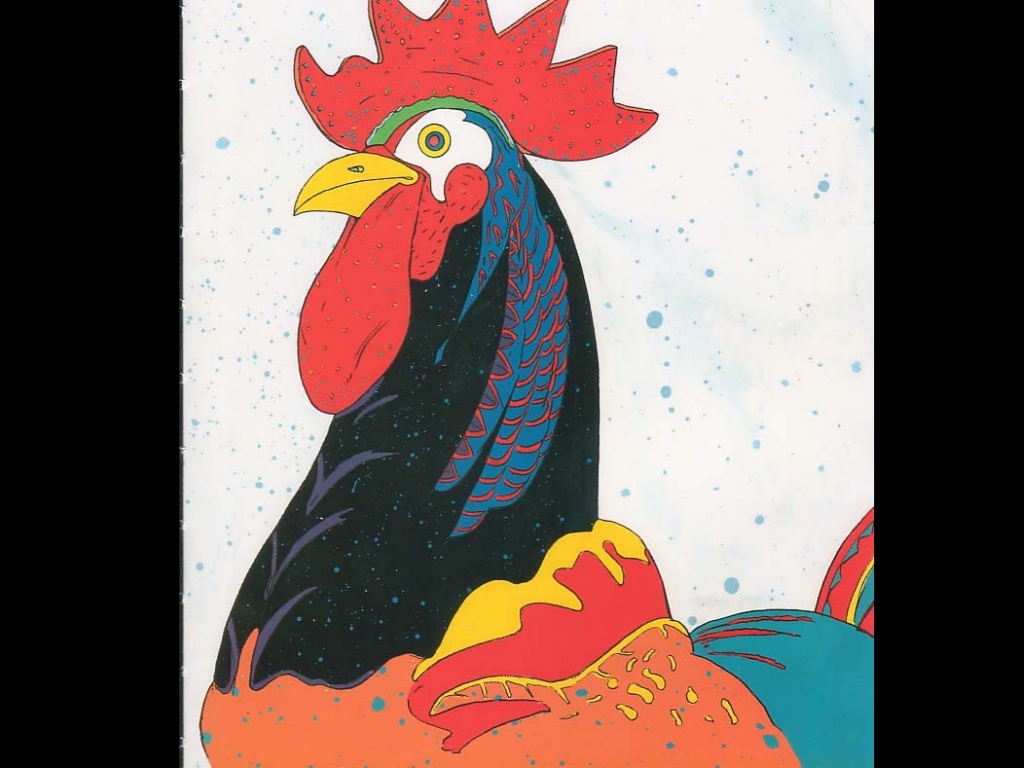 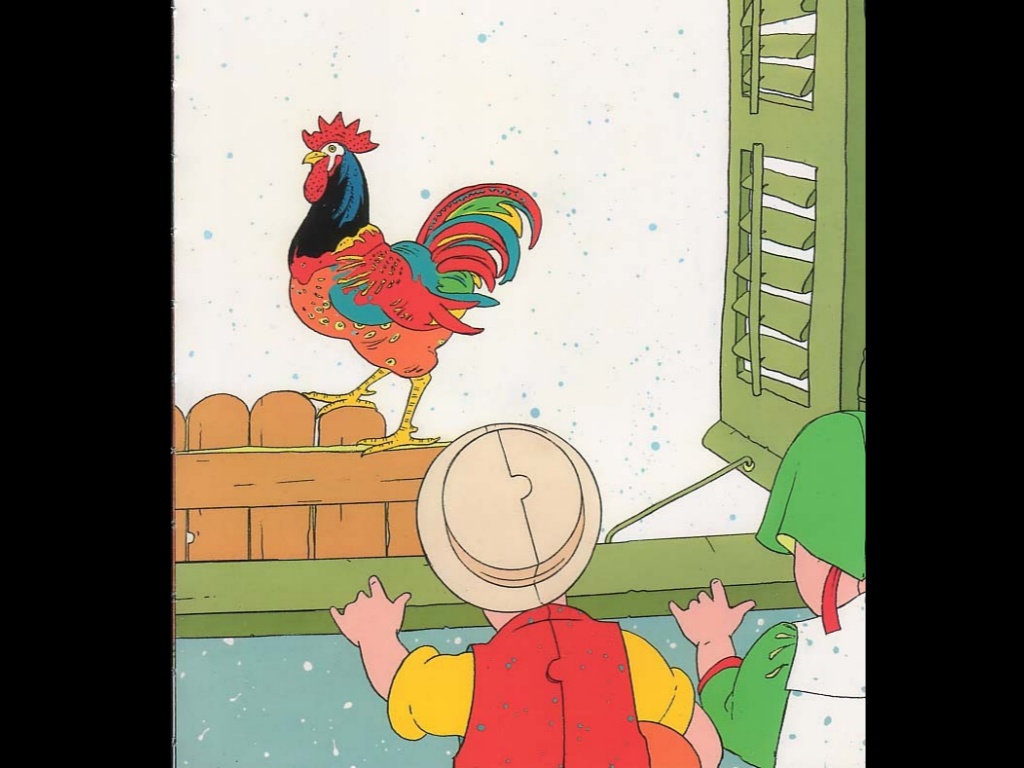 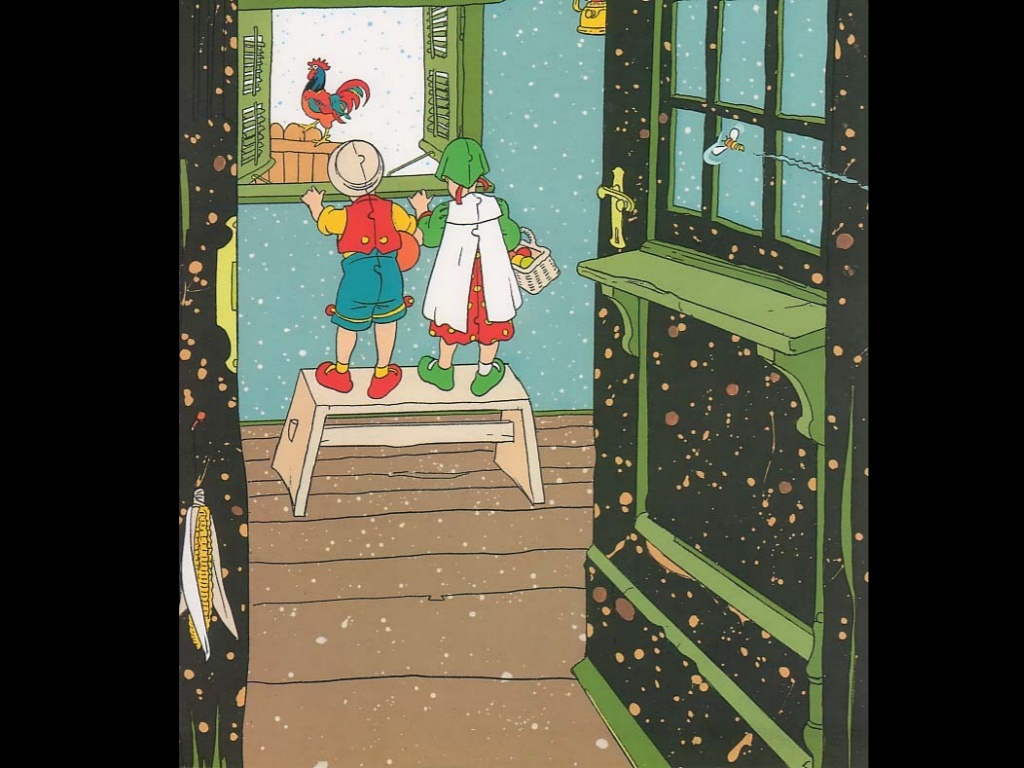 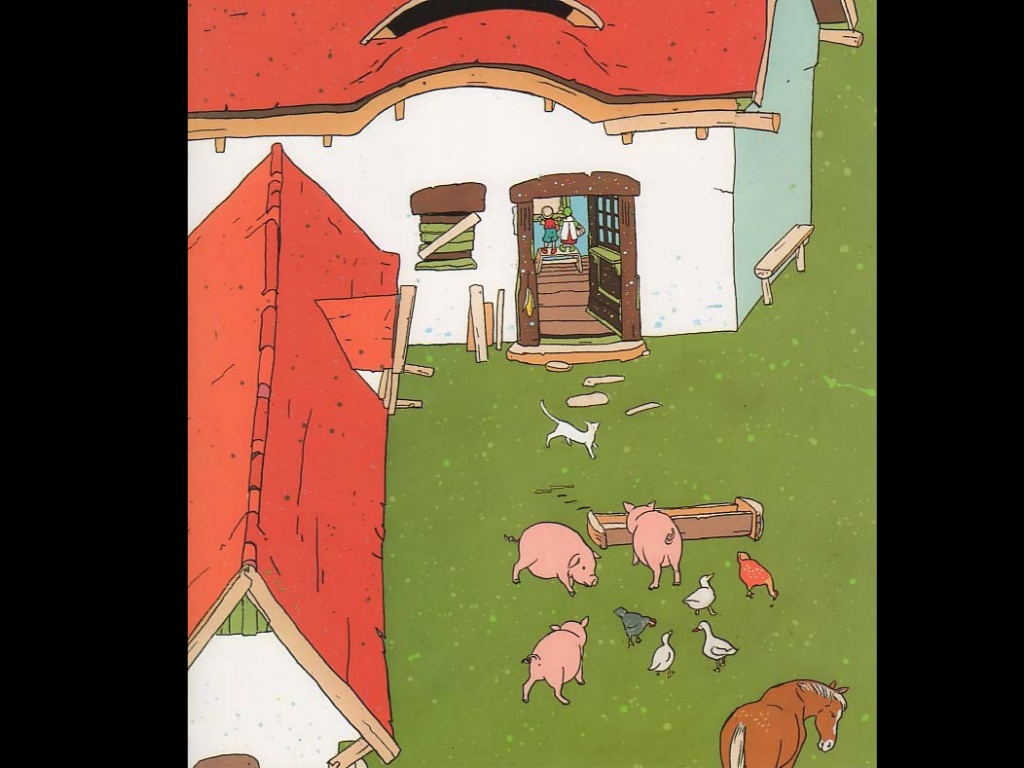 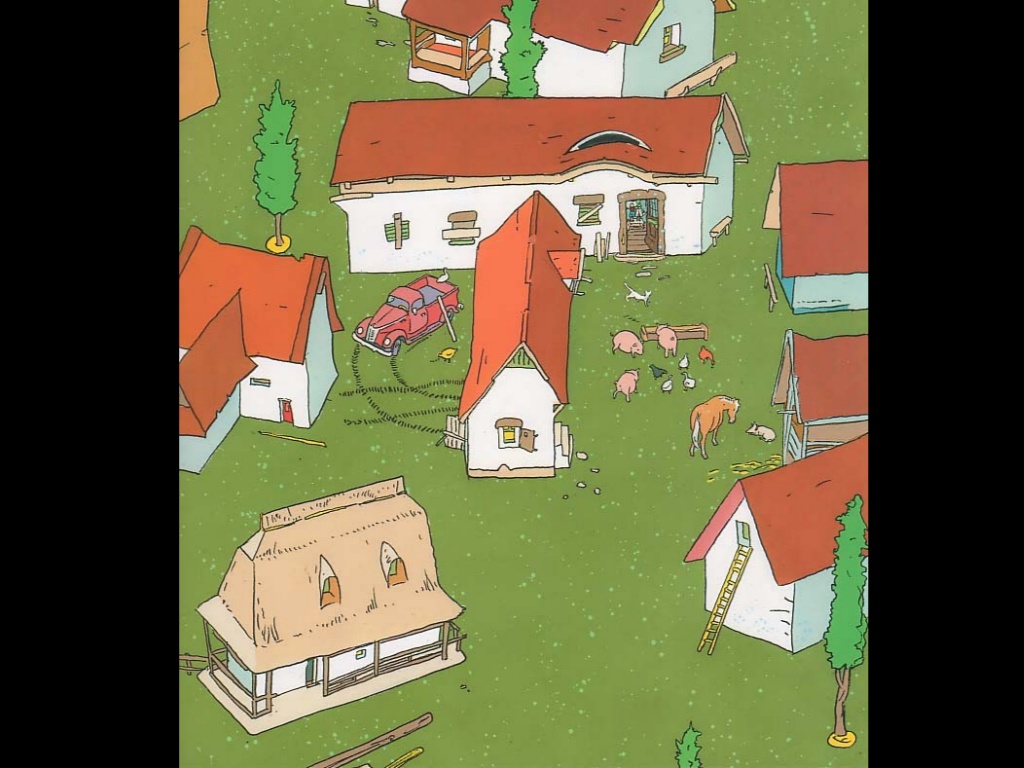 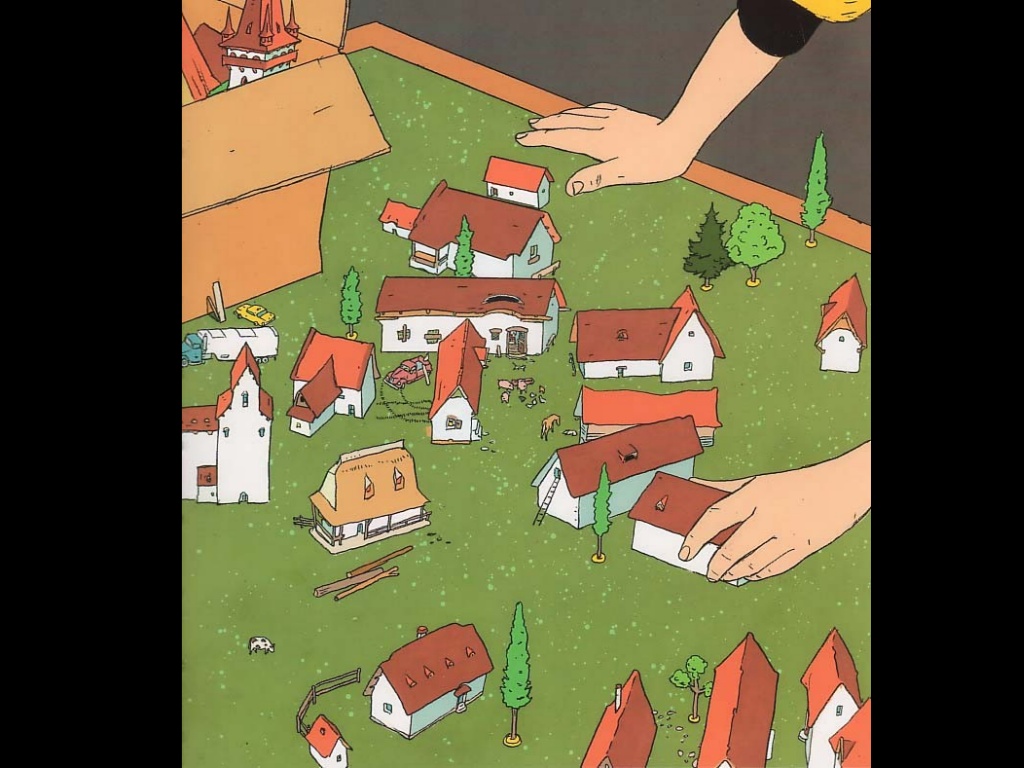 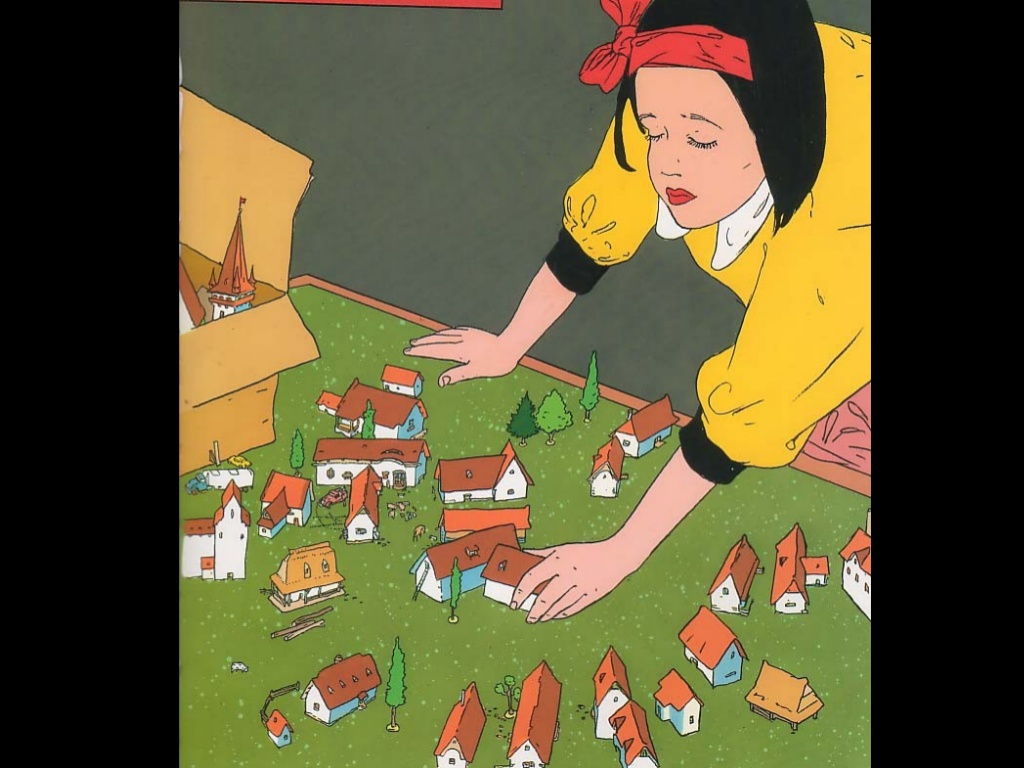 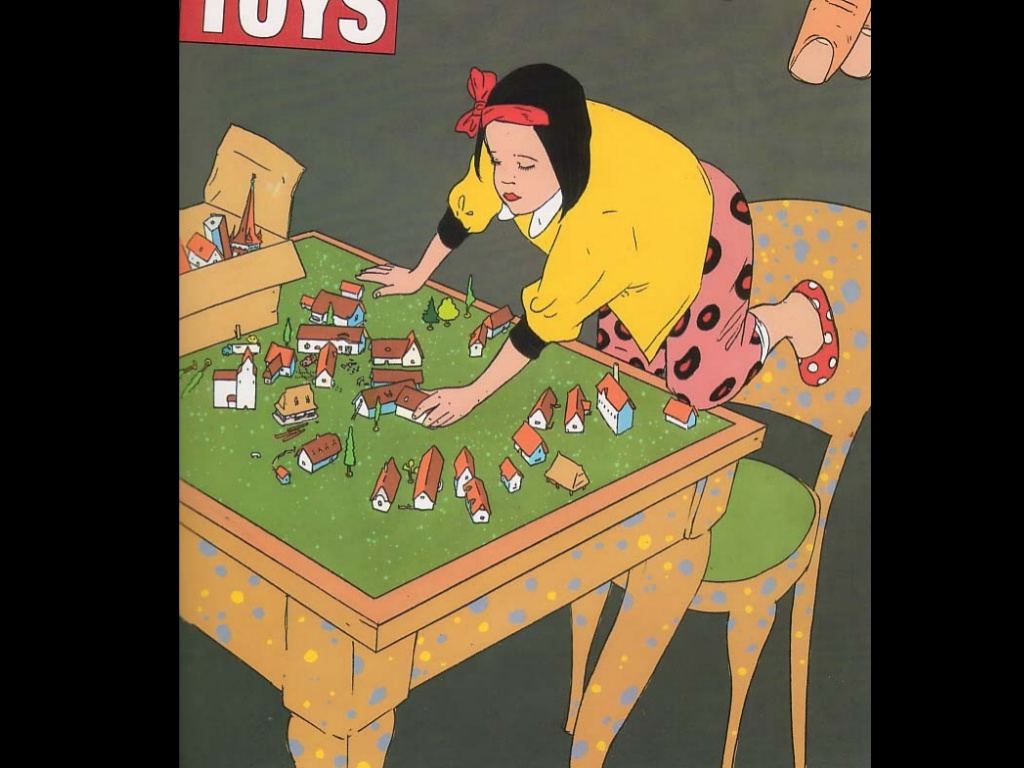 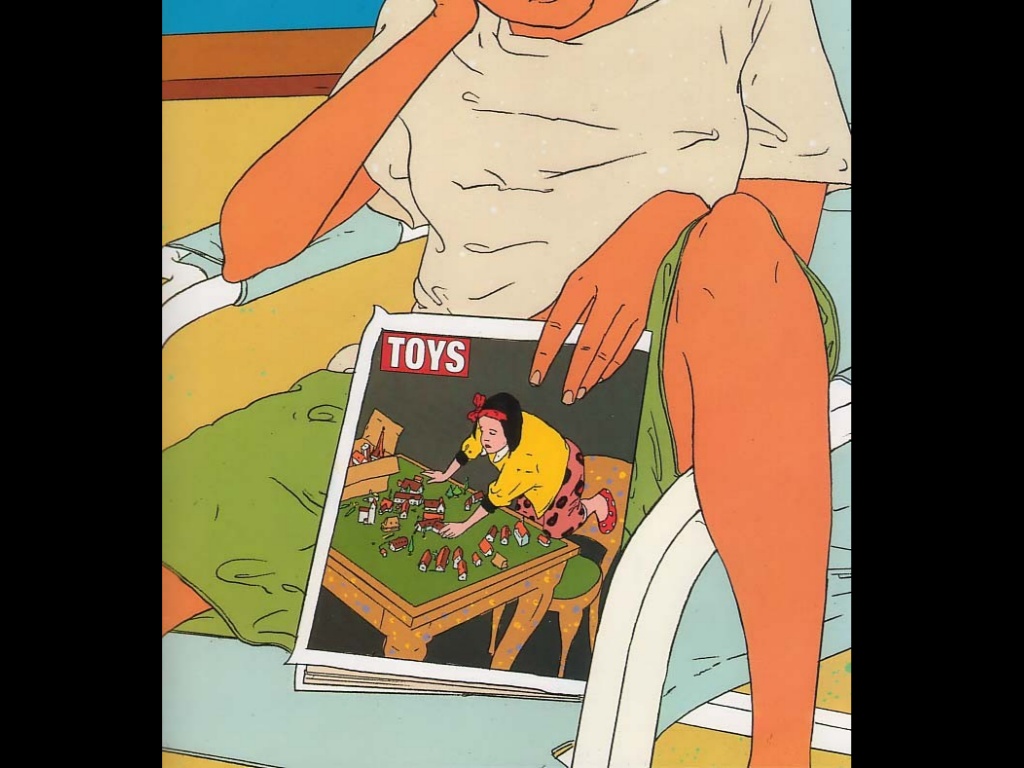 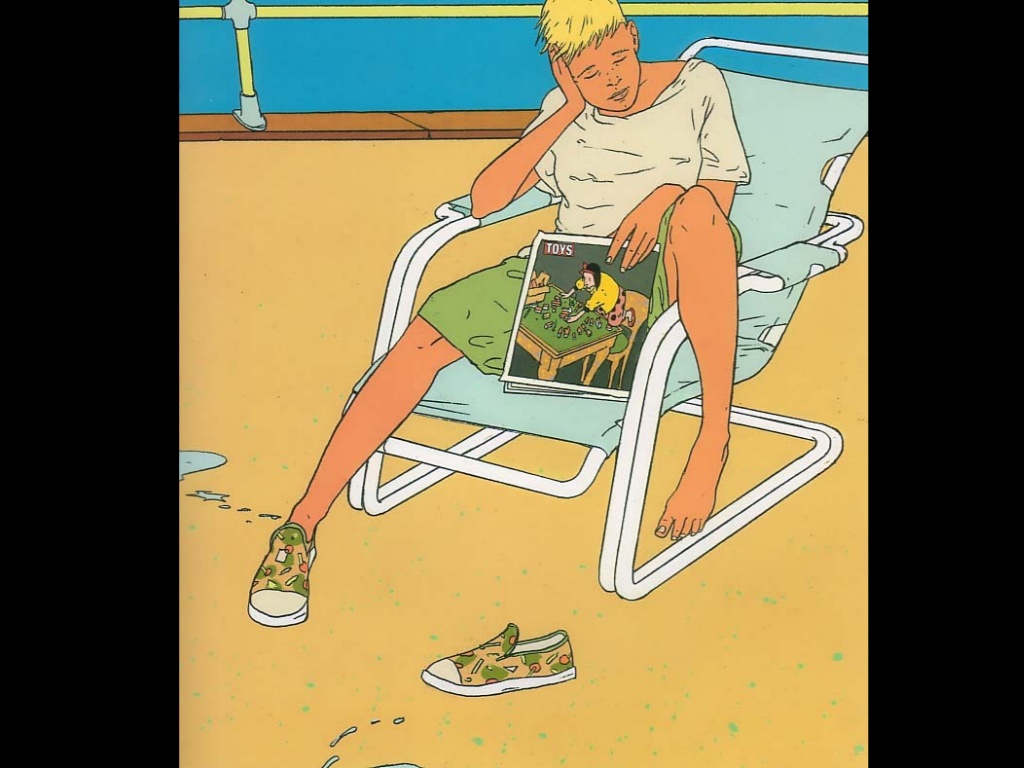 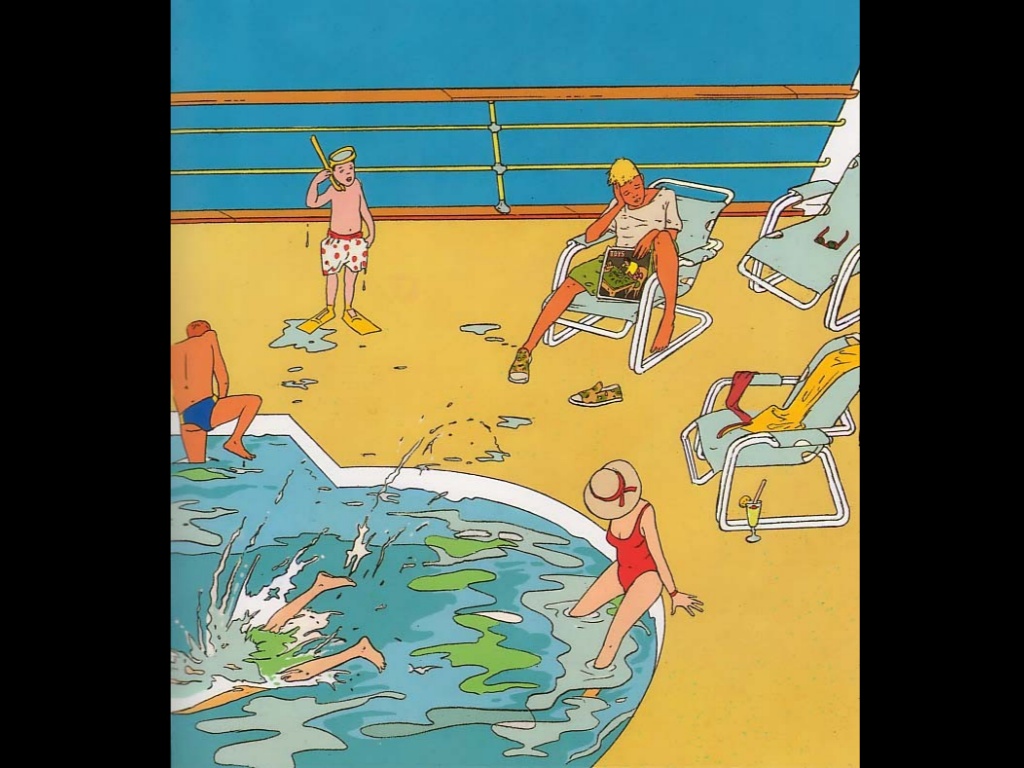 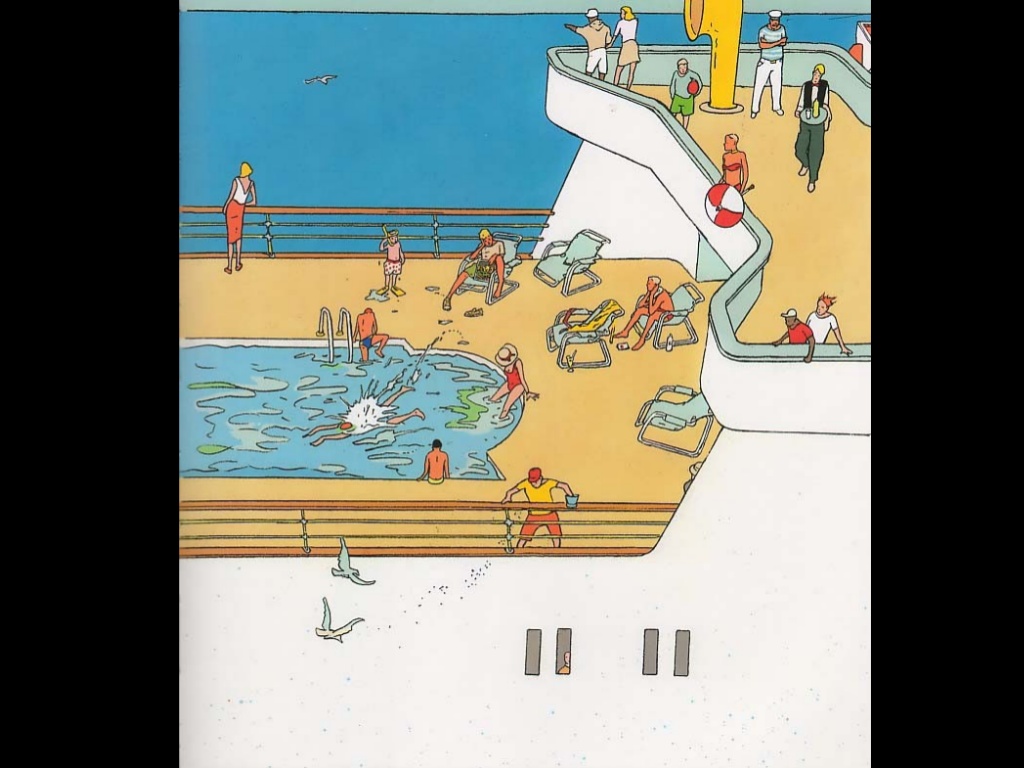 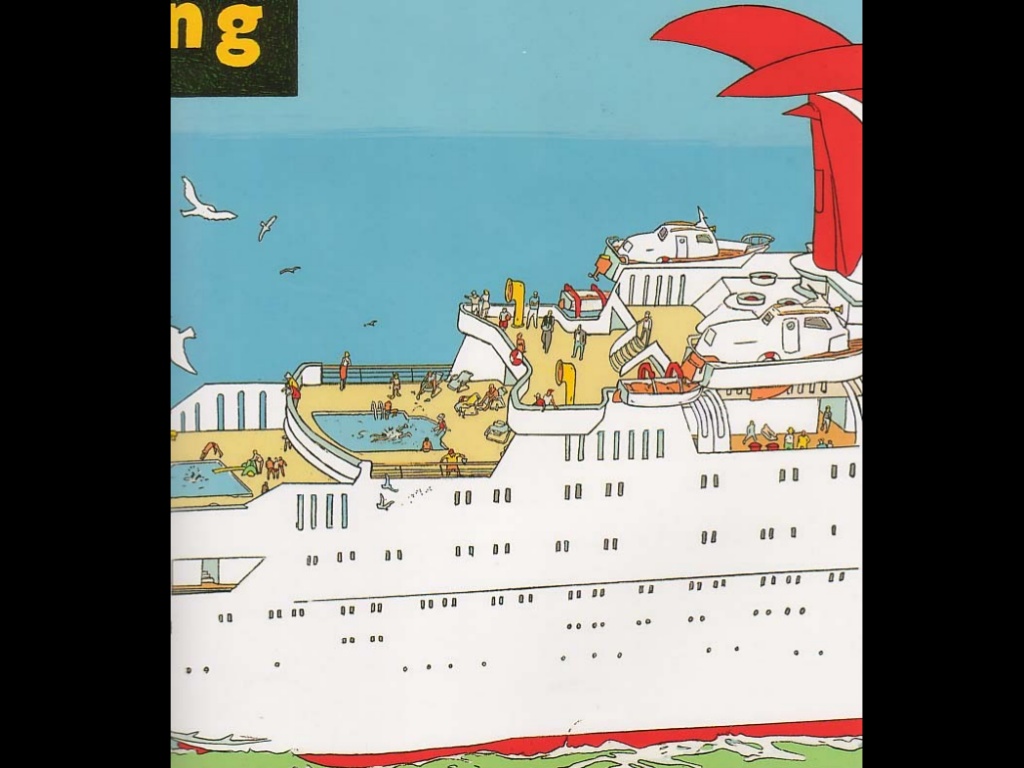 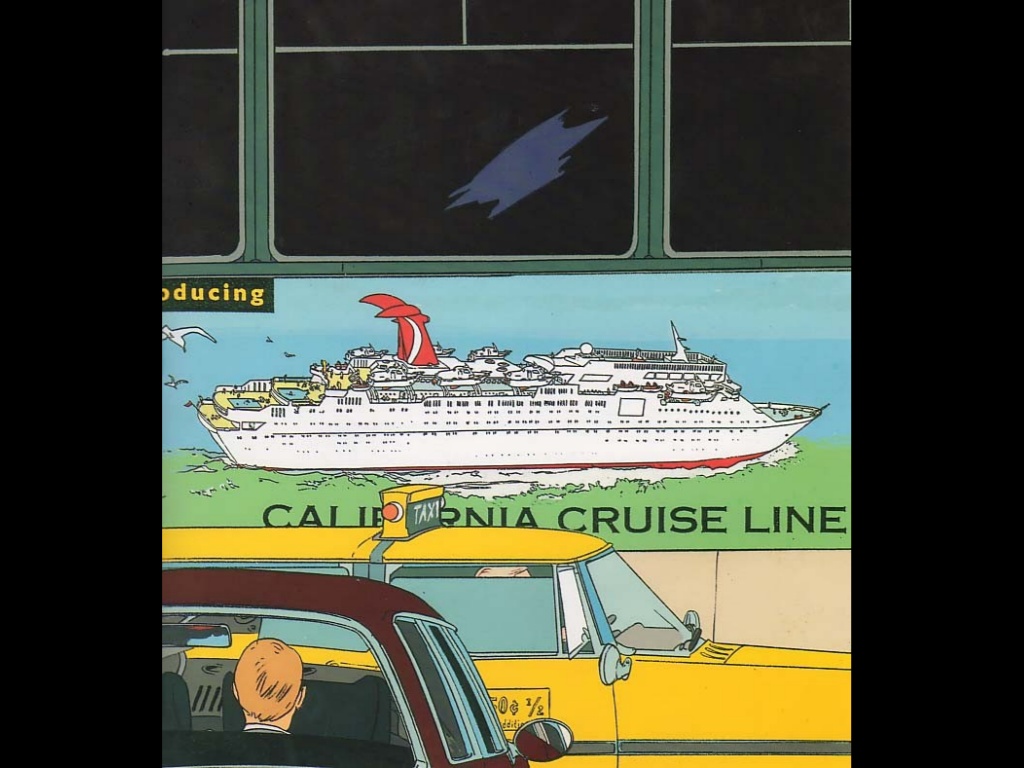 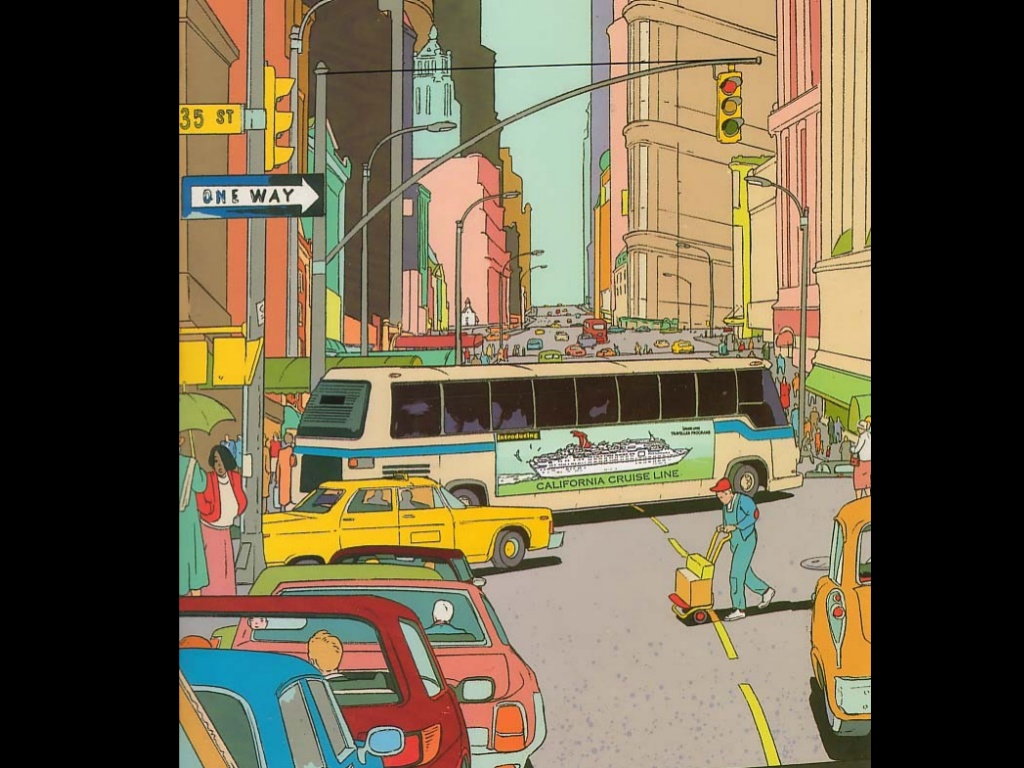 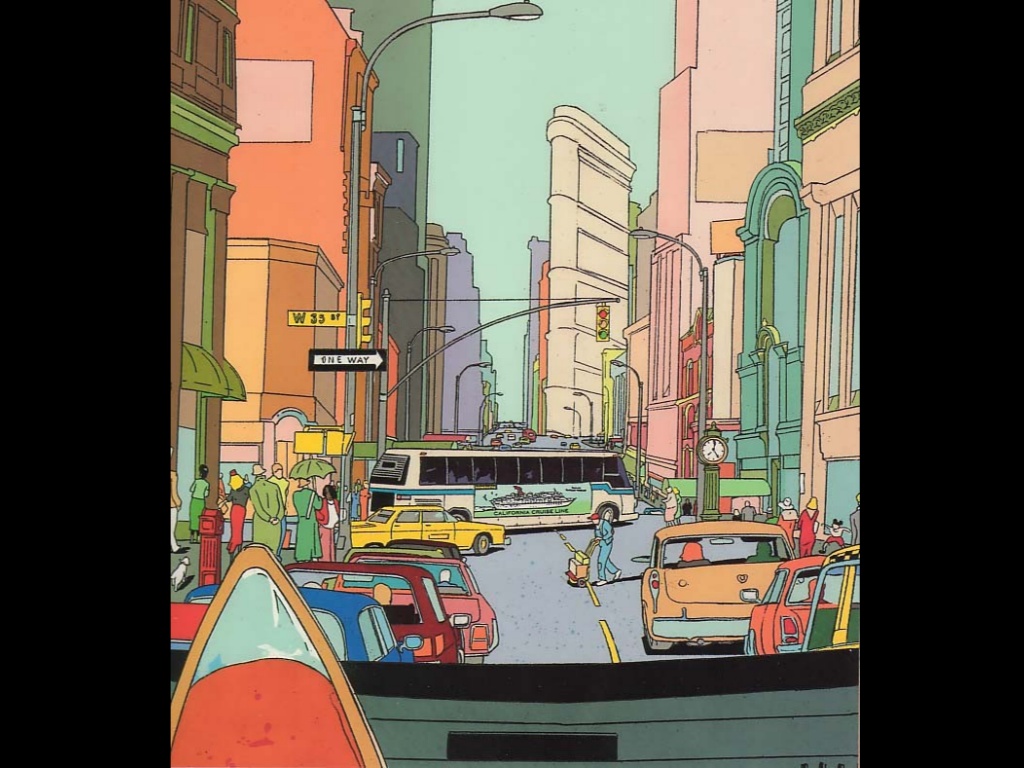 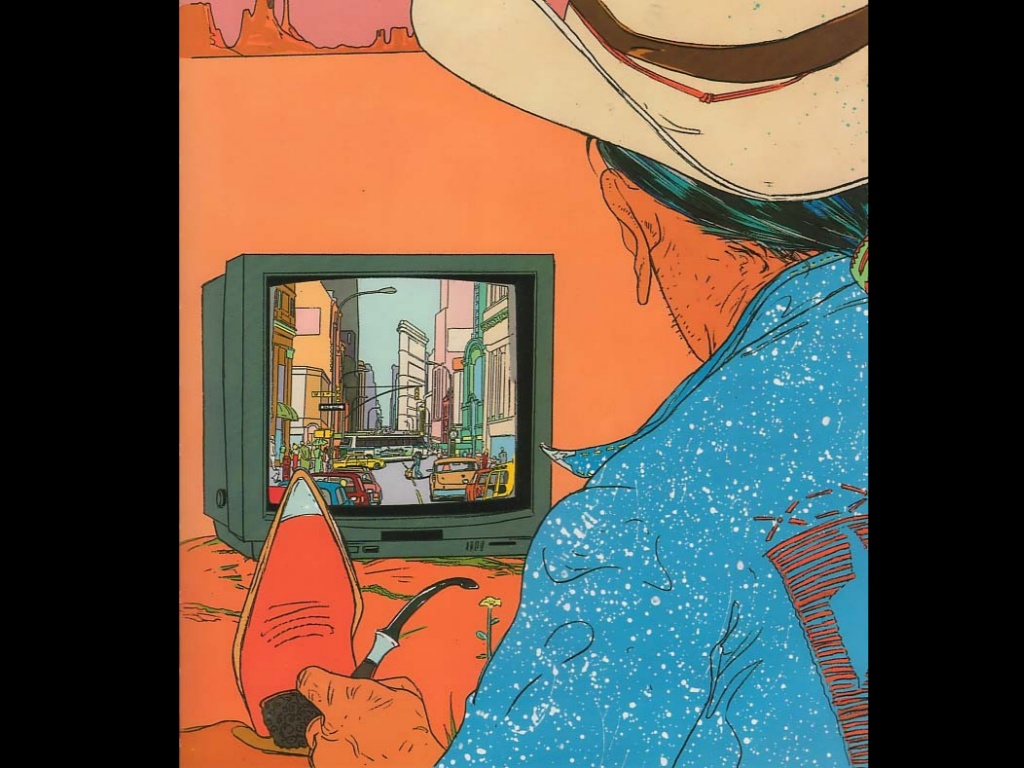 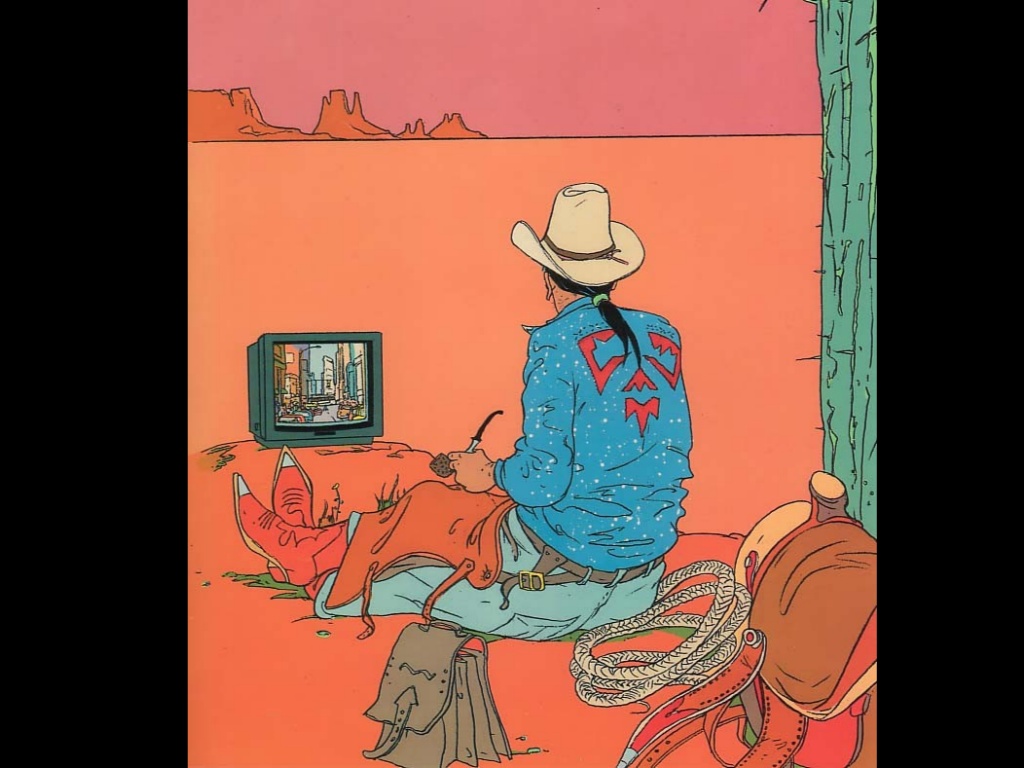 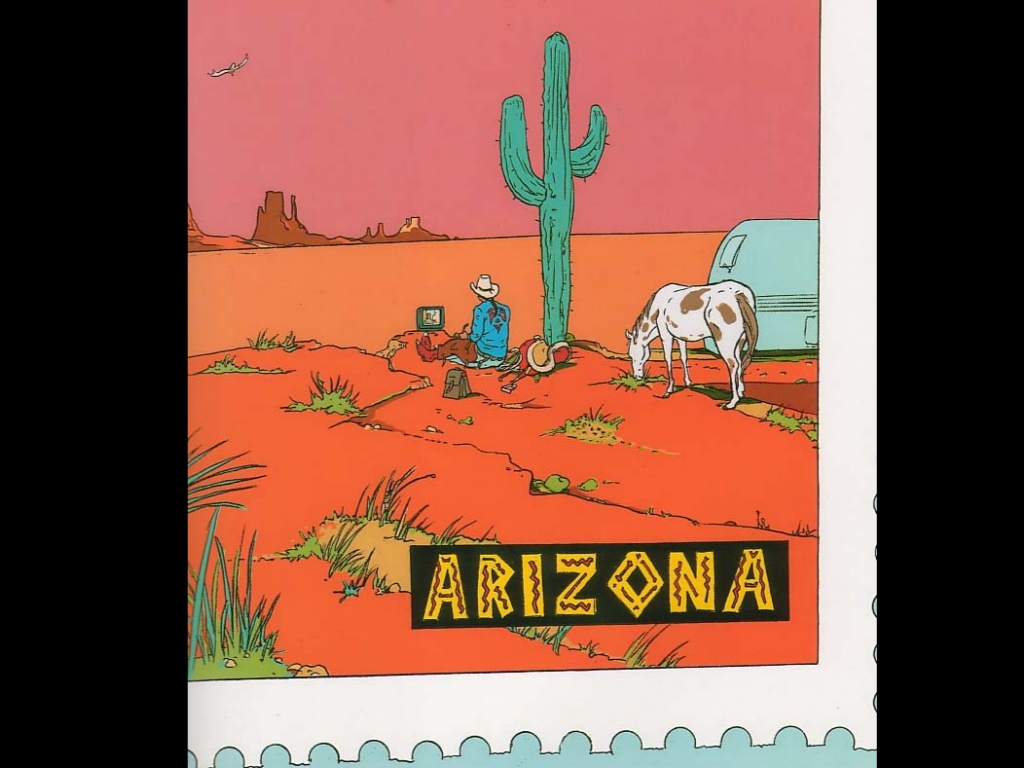 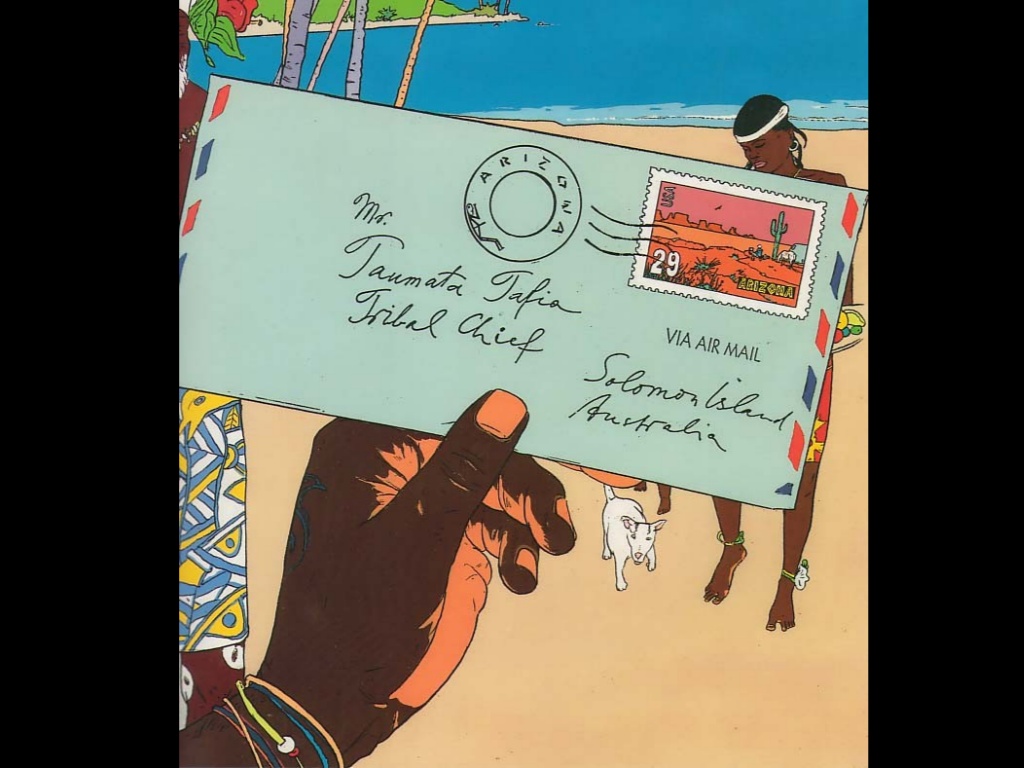 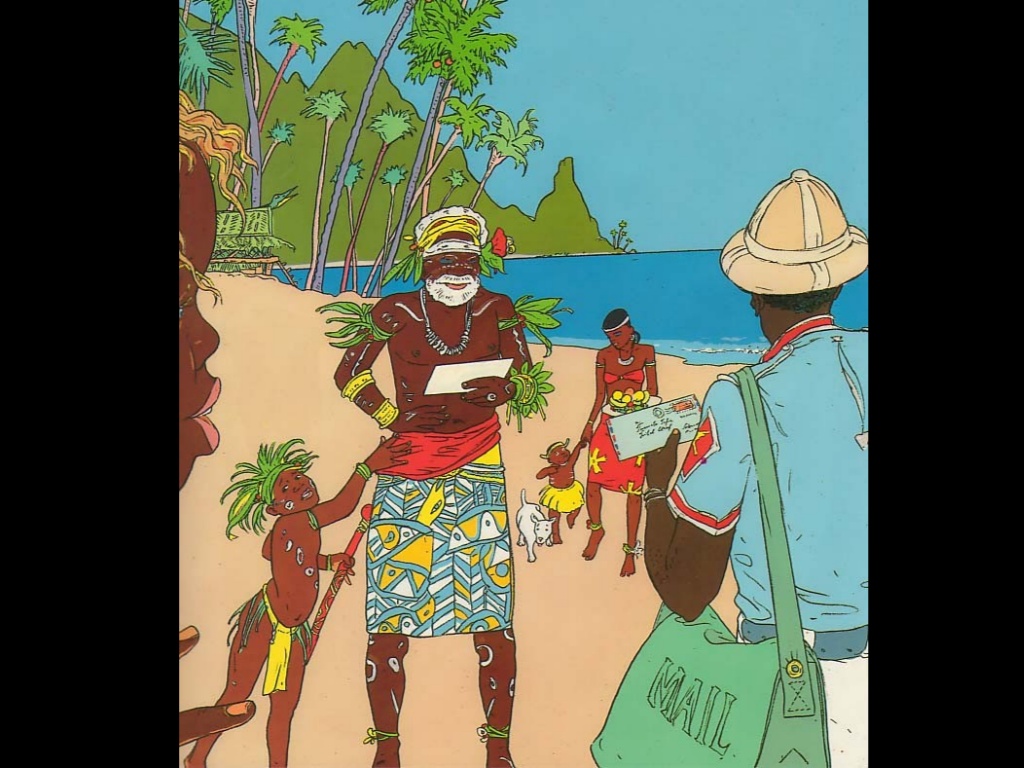 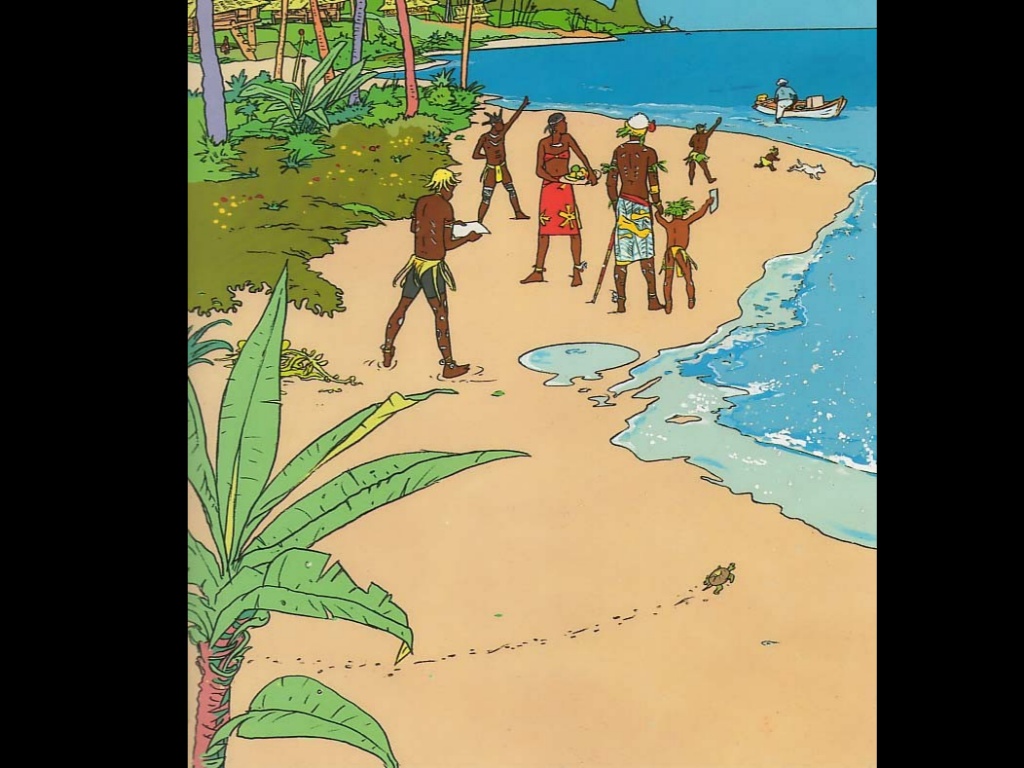 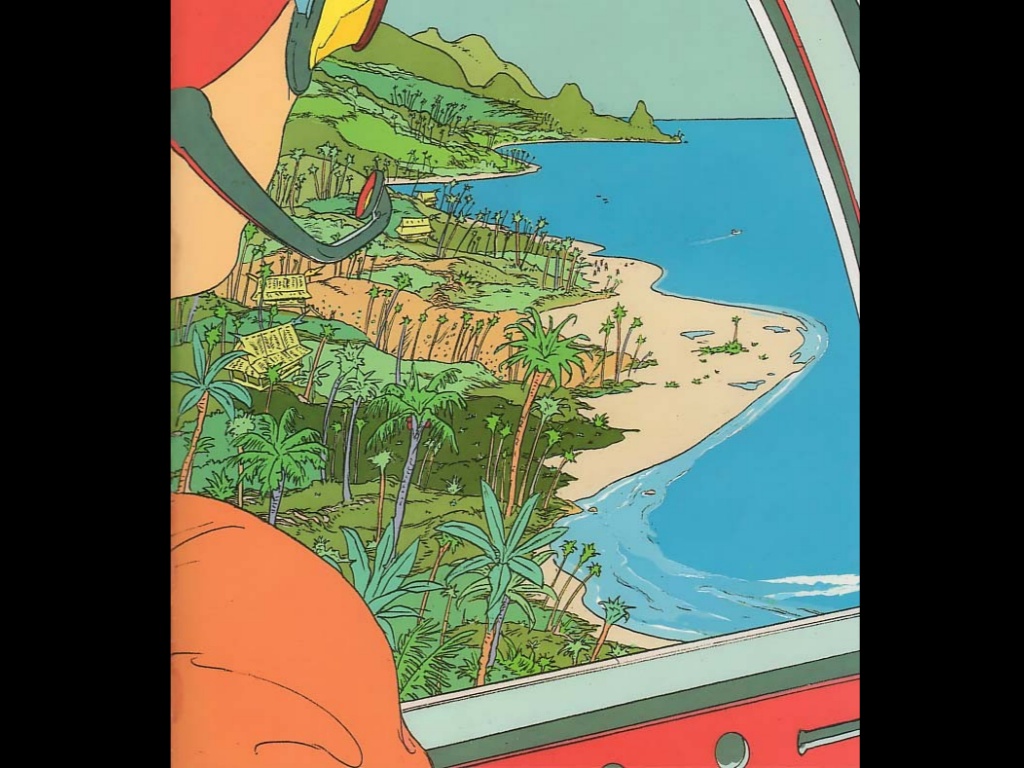 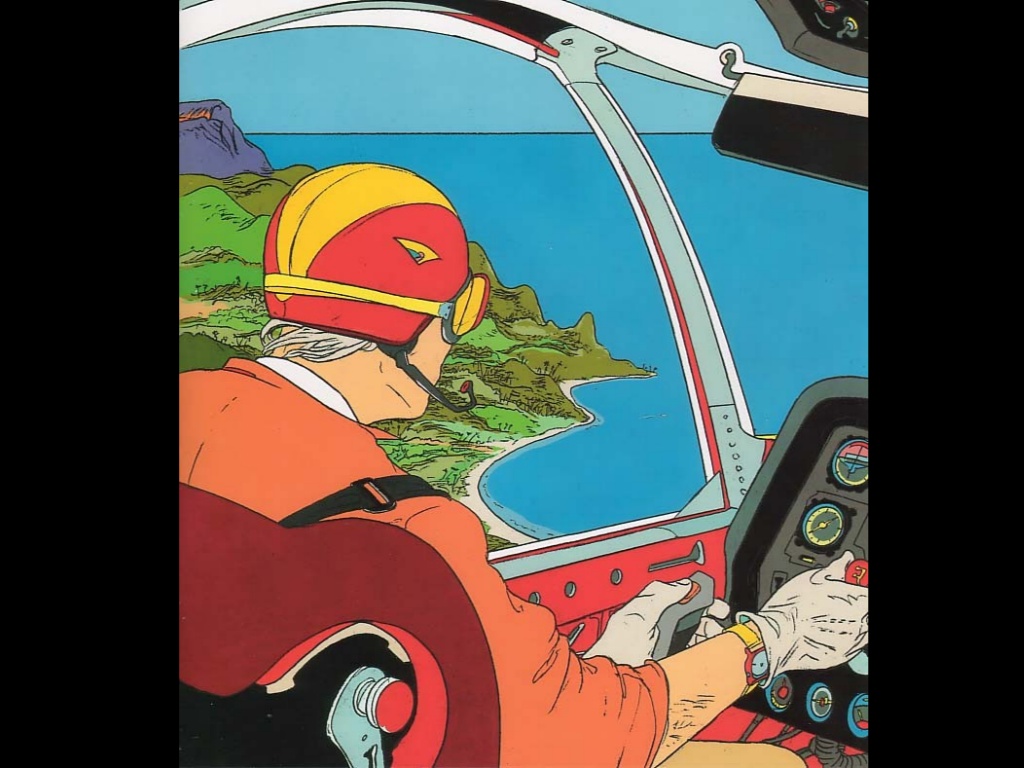 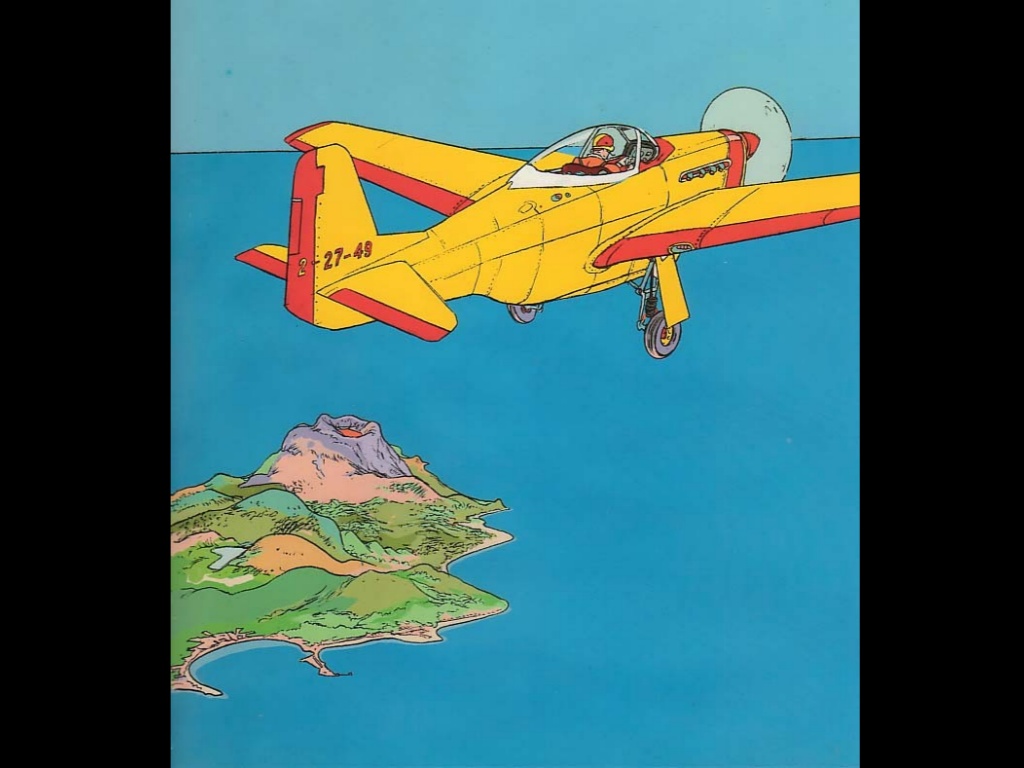 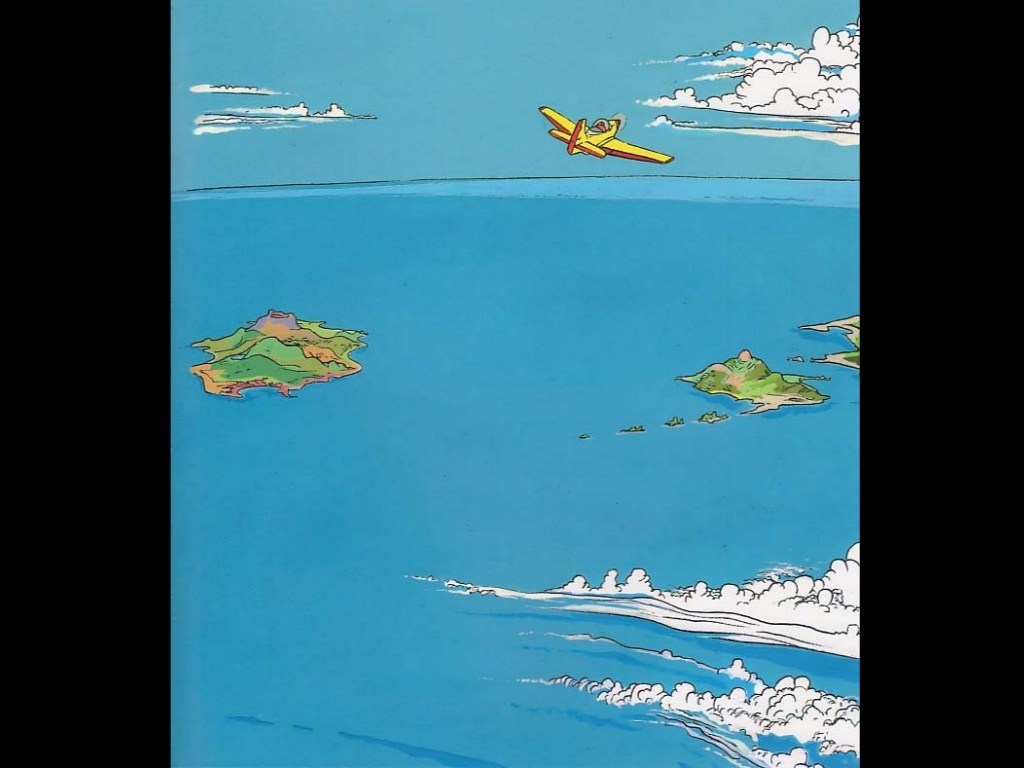 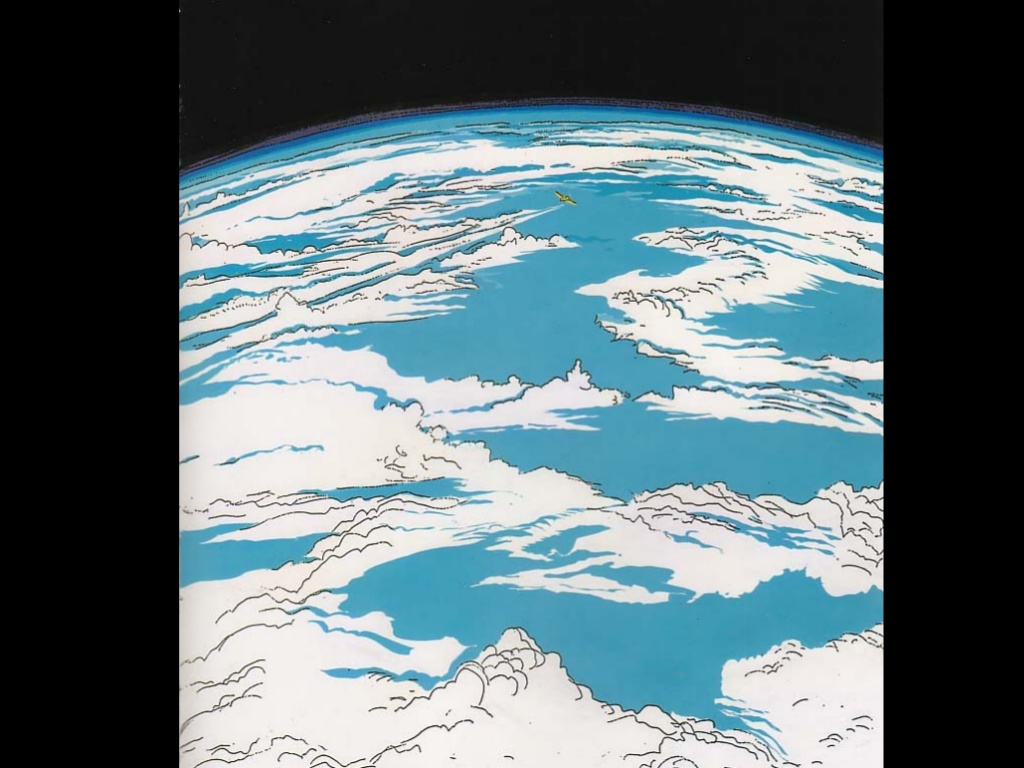 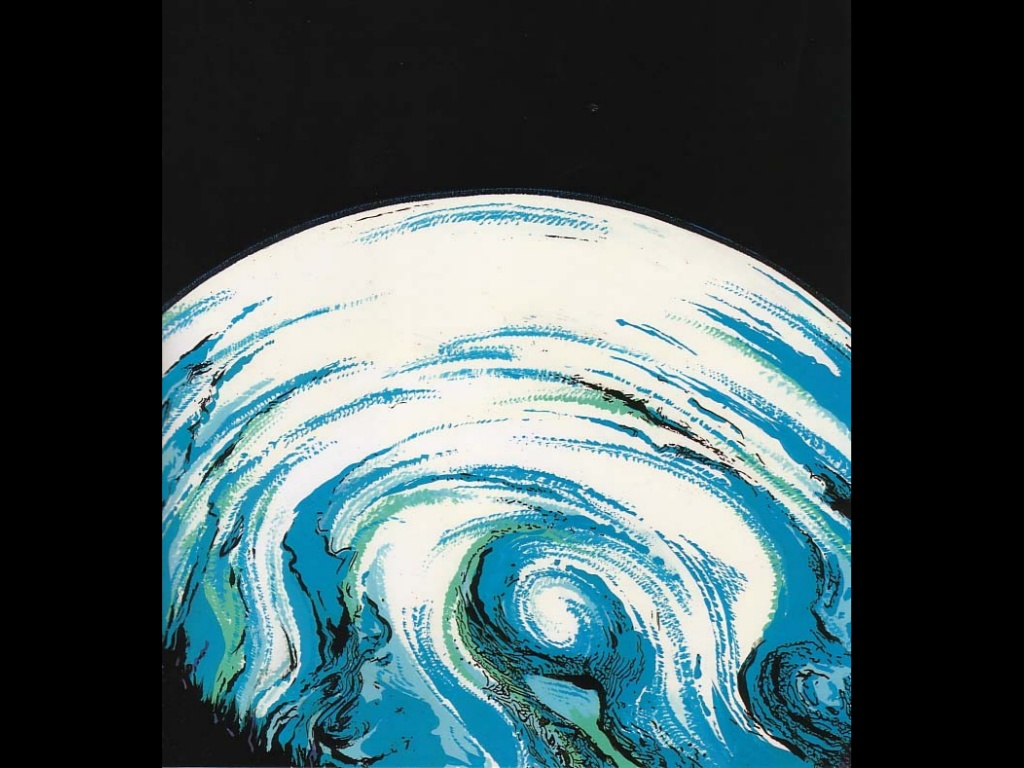 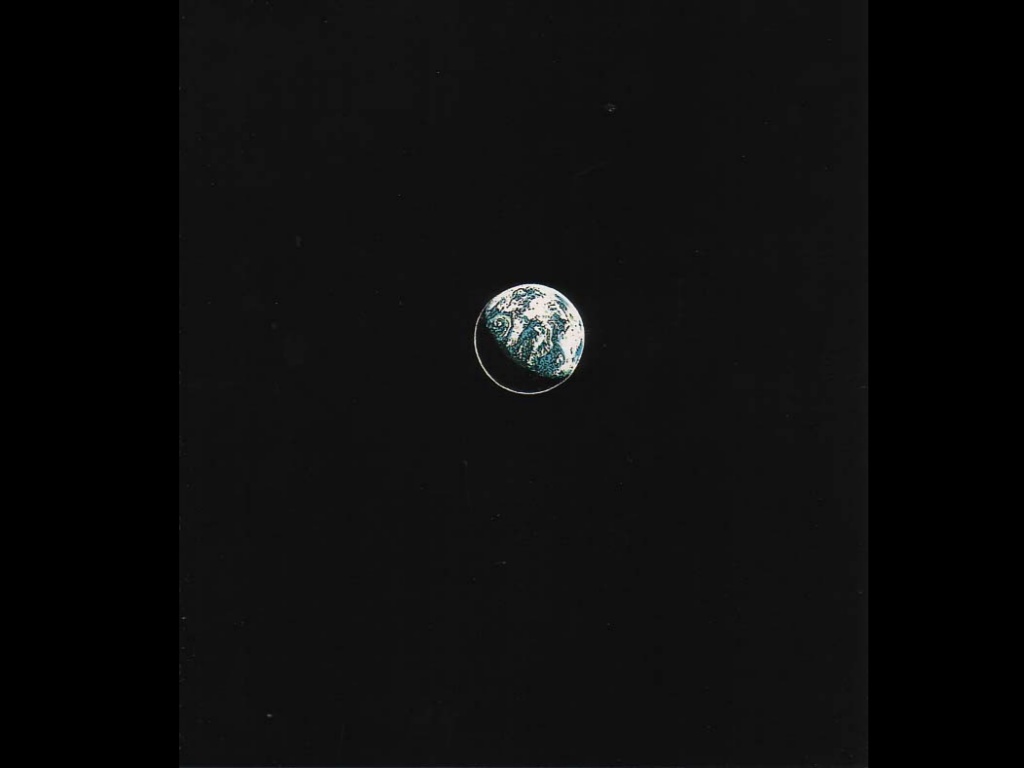 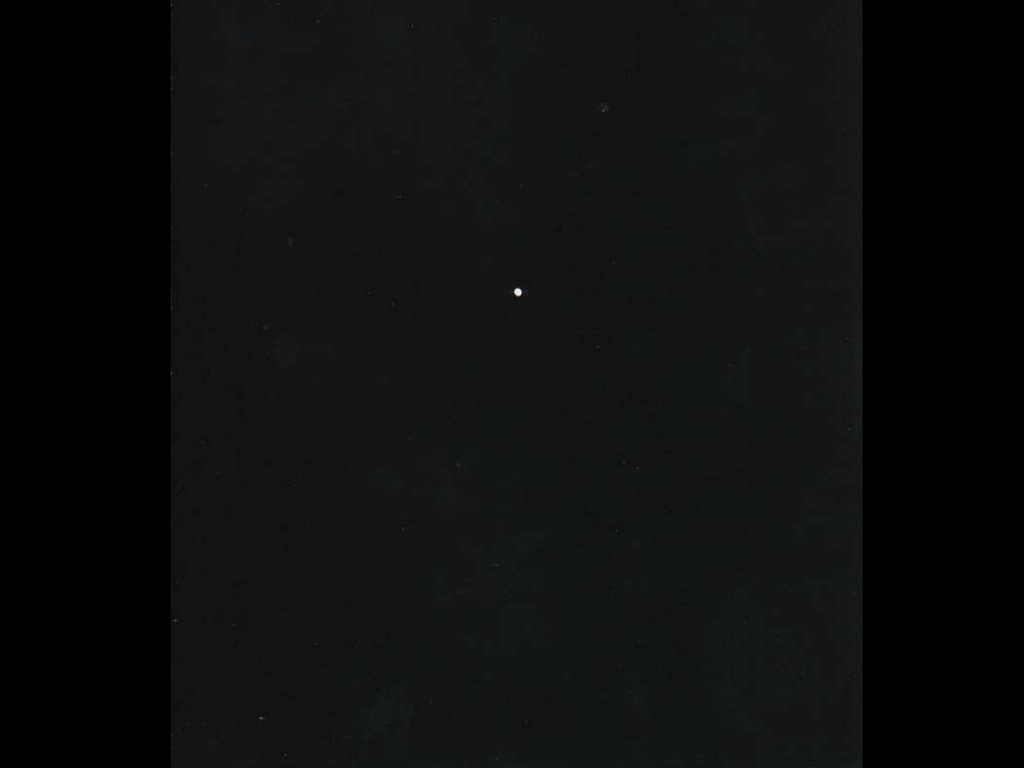